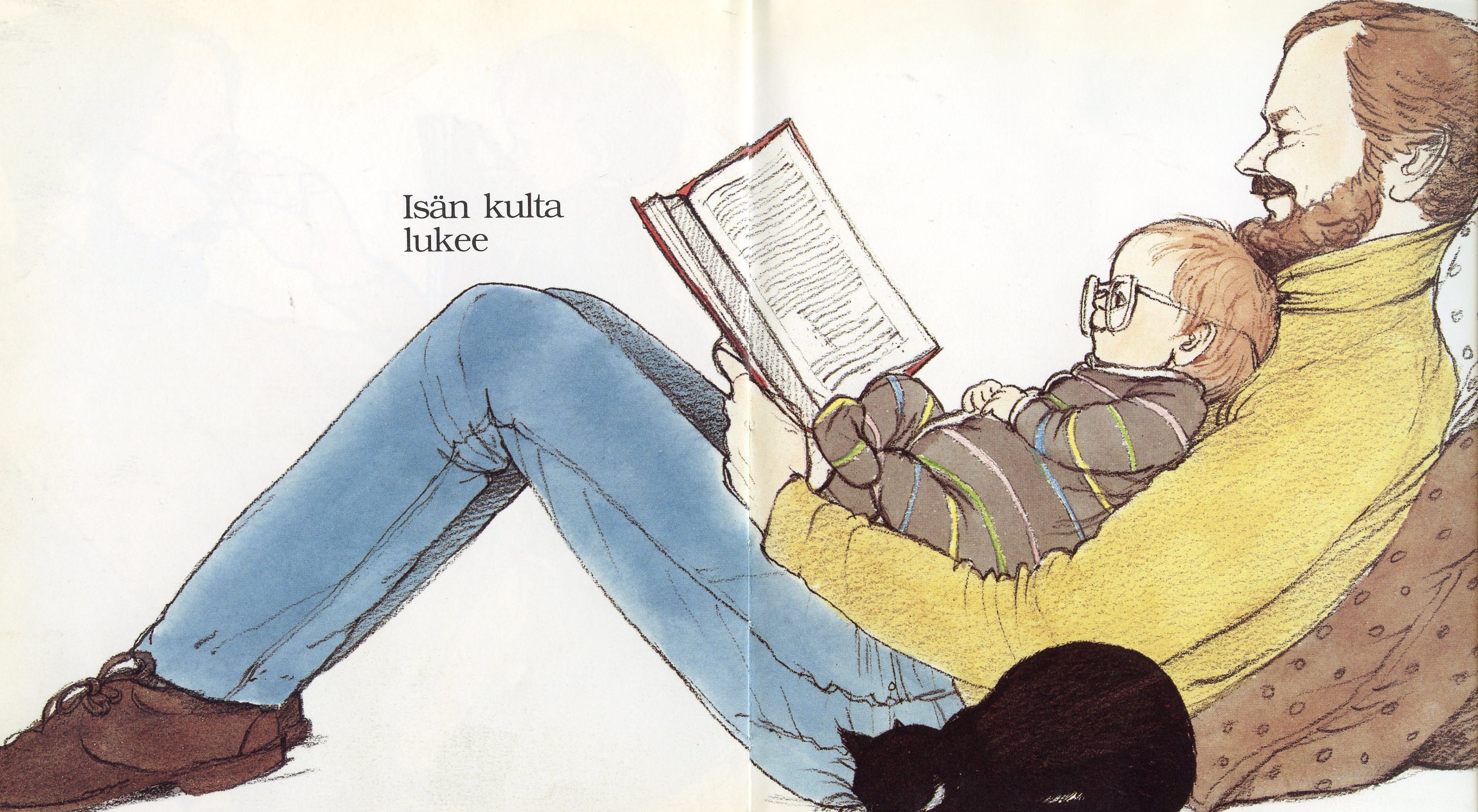 Kuv. Jan Ormerod: Isän kulta lukee, WSOY 1985
Rakkaus kirjaan alkaa sylistä
Varhaisen perhelukemisen ilot ja hyödyt
Päivi Heikkilä-Halttunen
Lastenkirjahylly.blogspot.com 
Raisio Tarinatornado 15.3.2019
Lukeminen on pääasia
Lukeminen tekee hyvää aivoille
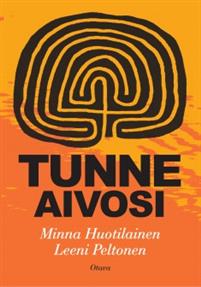 Kuv. Väinö Heinonen;  Iiris Kalliola: Ihminen napakasti, Avain 2016
Lukutaidon tila ja kehitys vaaliteemaksi?
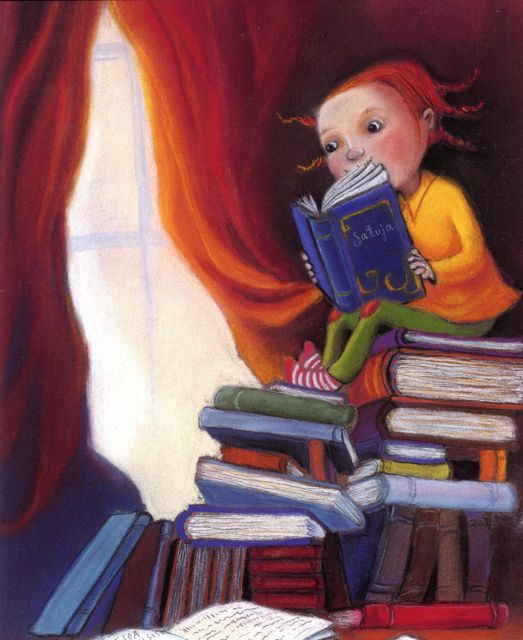 Lukutaidolla tasa-arvoinen yhteiskunta
Huono lukutaito uhka syrjäytymiselle
Lukutaidolla on taloudellisia vaikutuksia
Lukutaito osana Suomi-brändiä
Kuv. Katri Kirkkopelto, Millin tuumat, Lasten Keskus 2003
Lukemisen kansanliike 2018/2019
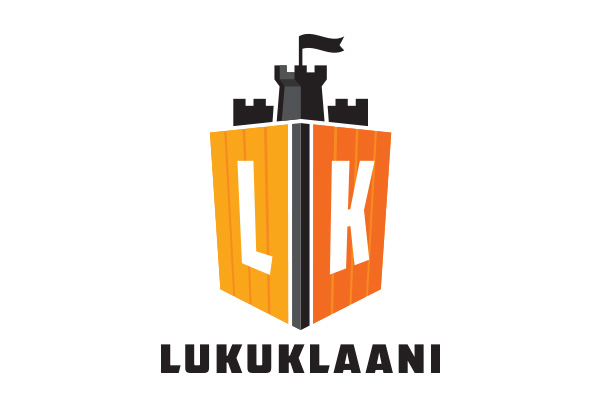 Lukuliike / Opetusministeriö

Lukuklaani / SKR 

Lukiloki / opettajien täydennyskoulutus Jyväskylän yliopisto

Lukemo / Lastenkirjainstituutin lasten- ja nuortenkirjaportaali
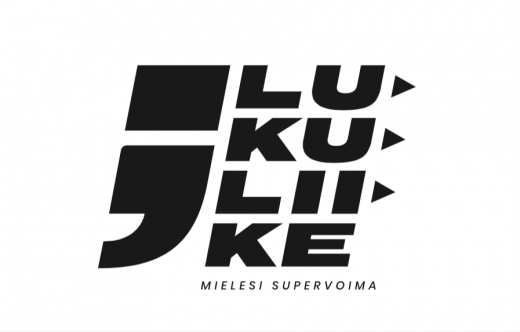 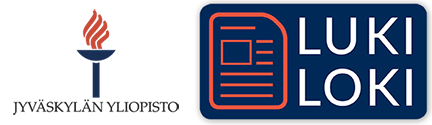 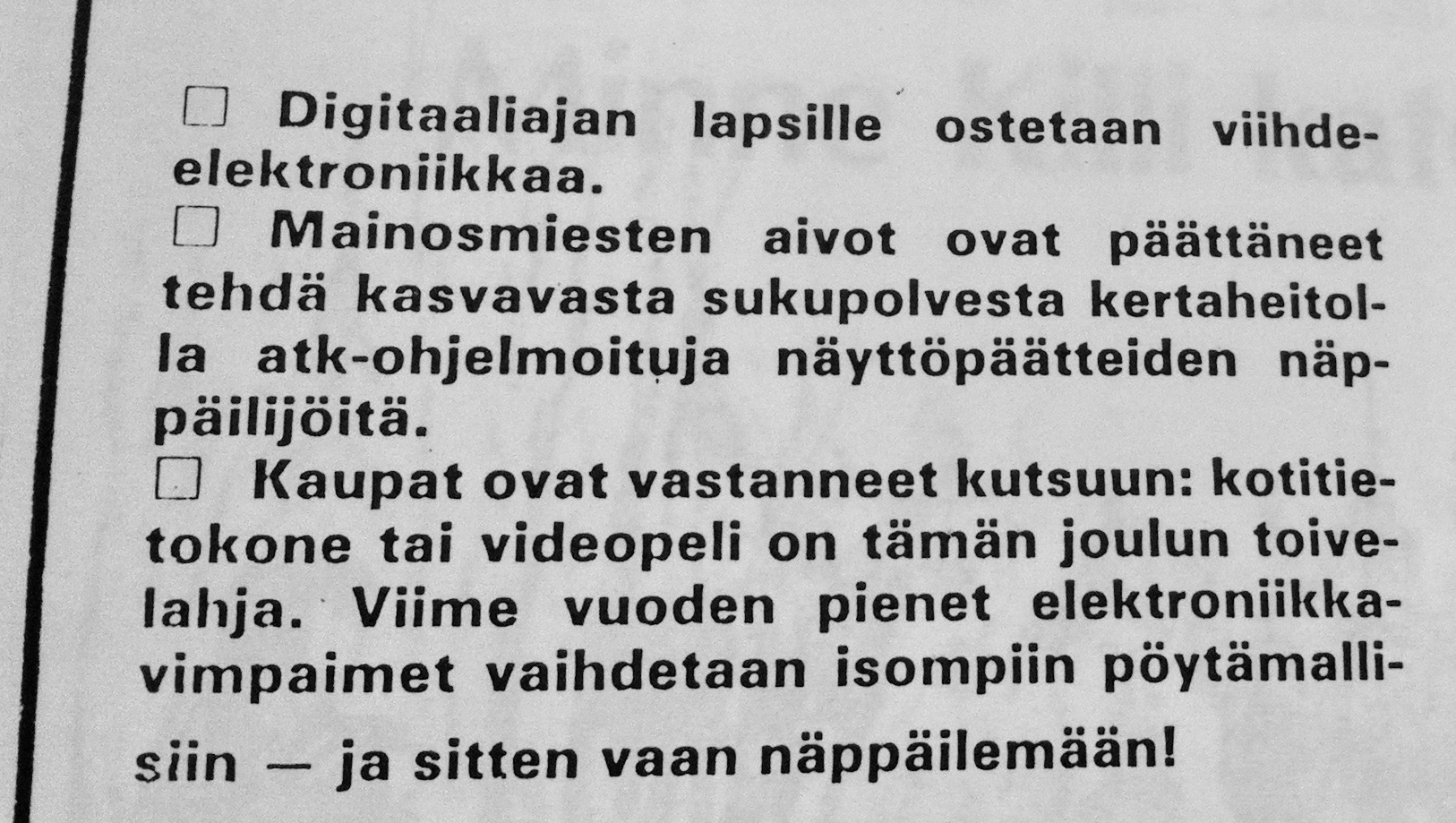 Etelä-Karjala  - sanomalehti 1988
[Speaker Notes: Etelä-Karjala 1988]
Rakkaus kieleen alkaa sylistä
Kuv. Marika Maijala; Hannu Mäkelä: 
Vauvaunia, Tammi 2008
Kuv. Sami Kaarla; Riina Kaarla: Arttu Tirttu herää henkiin, Lasten Keskus 2017
Kuv. Virpi Talvitie, Tittamari Marttinen: Äidin karkkipäivä, WSOY 2003
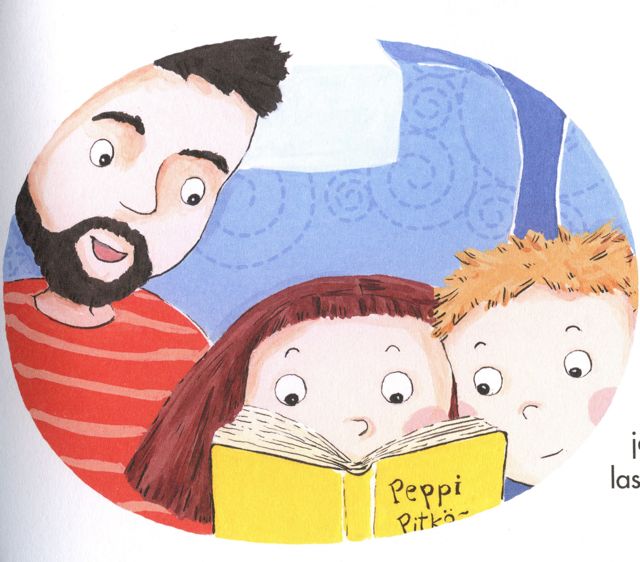 kasvatuspaineita koteihin
Eri alojen asiantuntijoiden näkemykset
lapsen parhaasta

Janna Rantala, HS-kolumni 10/2018 
Piiloon jäävä hoiva ja kyllin hyvä vanhemmuus

>  Rohkeus luoda omaan arkeen sopivat käytänteet
Kuv. Nadja Sarell; Kerttu Ruuska: Elsa ja Lauri matkustavat, 2015
Lukeminen: harrastus vai elämäntapa?
* Ei välinevarustelua ja kuljetuksia
* Ei suorittamista 
* Ei ikärajoja
* Ilmainen > kirjasto
* Perhe voi olla yhdessä
* Rentoutuminen
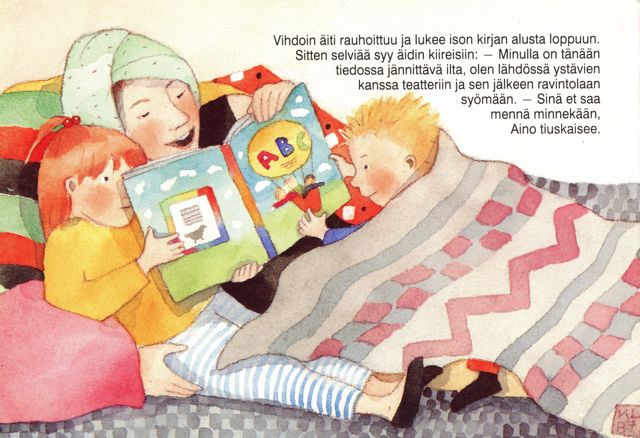 Kristiina Louhi: Aino tahtoo mukaan, Tammi
Varhainen perhelukeminen antaa lapselle hyvät eväät elämään
Rikas sanavarasto > itseilmaisu
Identiteetti, minäkuva
Päiväkotiin/ kouluun sopeutuminen > ryhmäytyminen
Kaverisuhteet > empatia
Rauhoittuminen
Kuv. Leena Lumme; Suomen lasten Runotar, Otava
Yksin vai yhdessä?
Lukudiplomit: tivaamisen sijasta vuorovaikutteisuutta ja elämyksiä
Mistä lapsi/ nuori on itse kiinnostunut?
Rohkeus tarjota keskenään erilaisia teoksia
Äänikirjasta alkuun
Vanhempien sitouttaminen lasten/ nuorten lukemiseen
Kuv. Christel Rönns; Jukka-Pekka Palviainen: Allu ja salainen ihailija, WSOY 2017
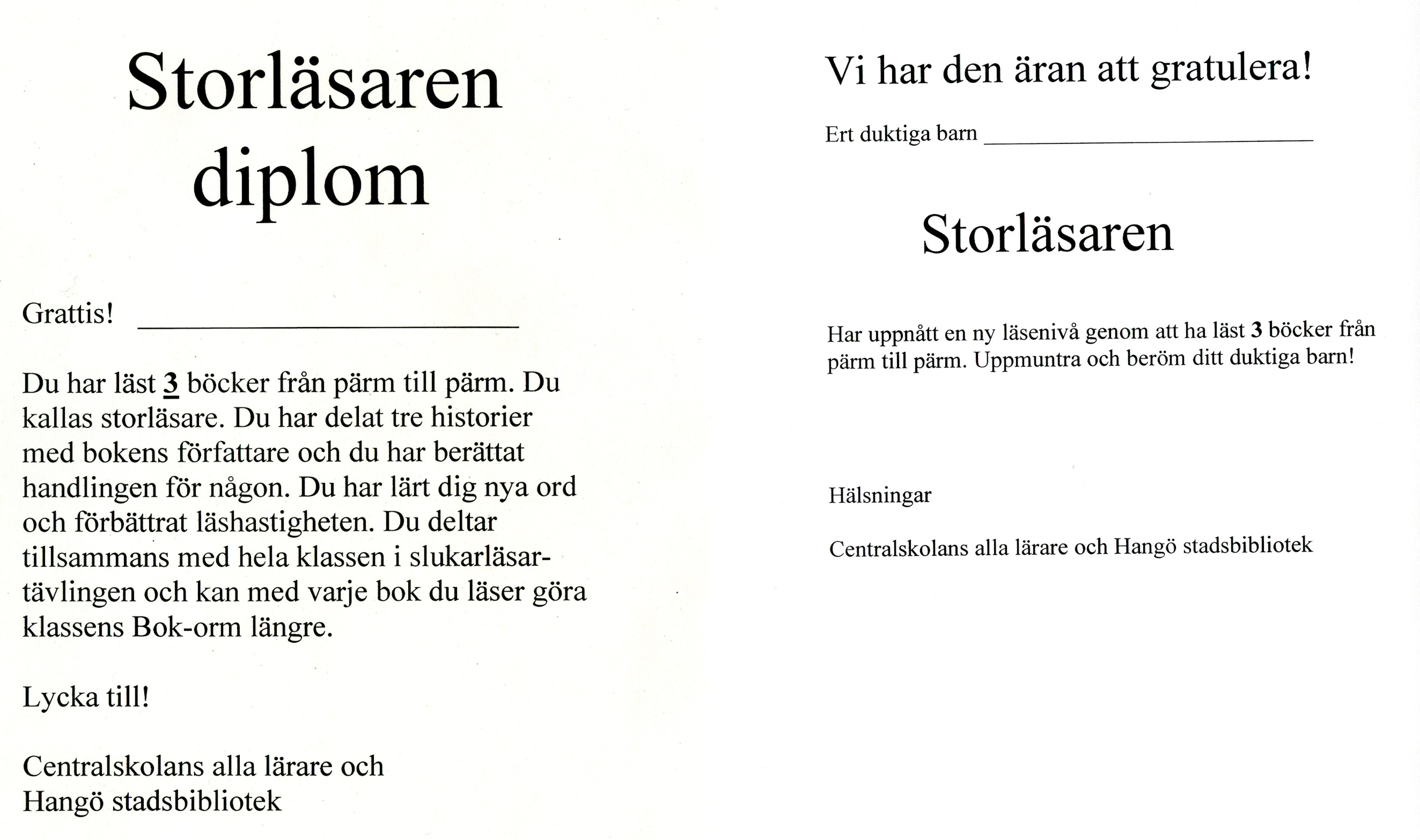 Agneta Möller-Salmelan Hangon kaupunginkirjastoon
kehittelemä lukudiplomi
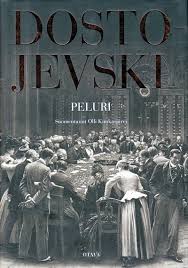 Kirjavasta kukosta Dostojevskiin
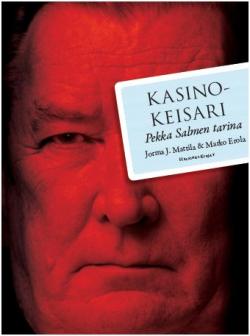 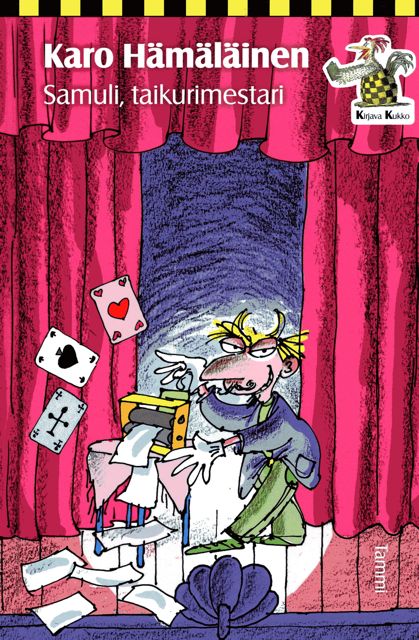 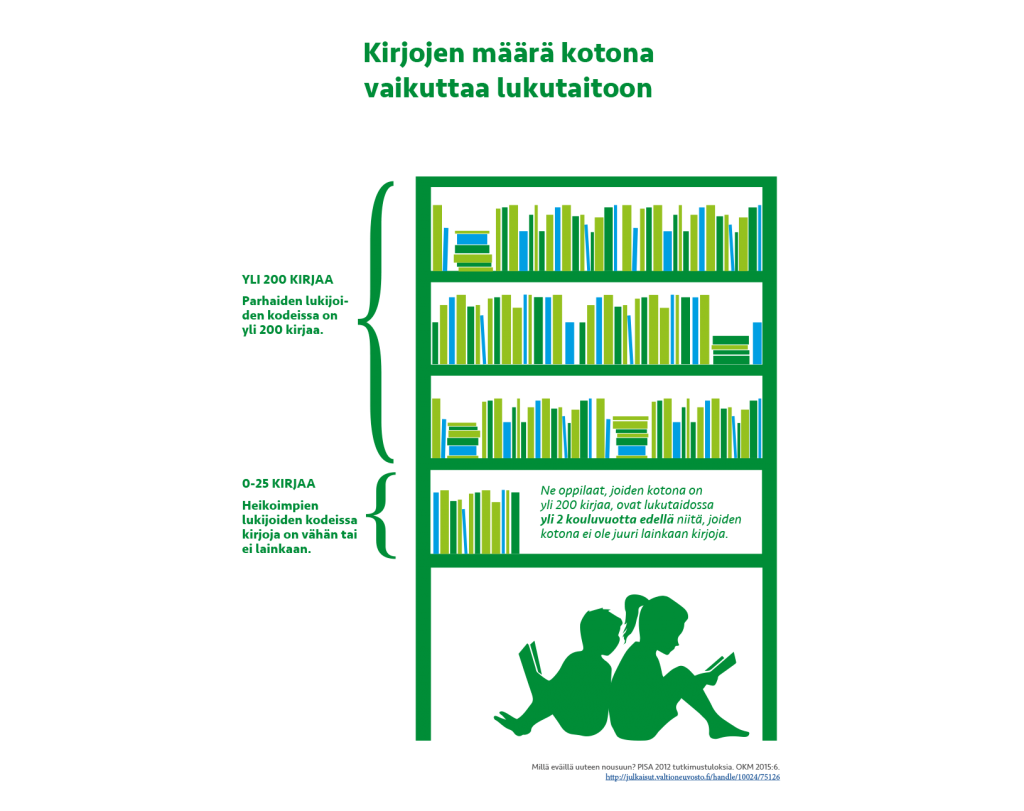 Social Science Research -lehti
Lokakuu 2018
Yli 80 kirjaa kotona riittää
300 kirjan jälkeen ei vaikutusta
Pisa 2012
Lukukeskus
Lukulahja lapselle -hanke
Suomen Kulttuurirahasto ja Lukukeskus

2019–2021 syntyvät lapset saavat neuvolatarkastuksen yhteydessä kirjalahjan: katselukirjan ja satukirjan

Lukemiseen liittyvät käytänteet
lapsiperheissä?
© Lukukeskus
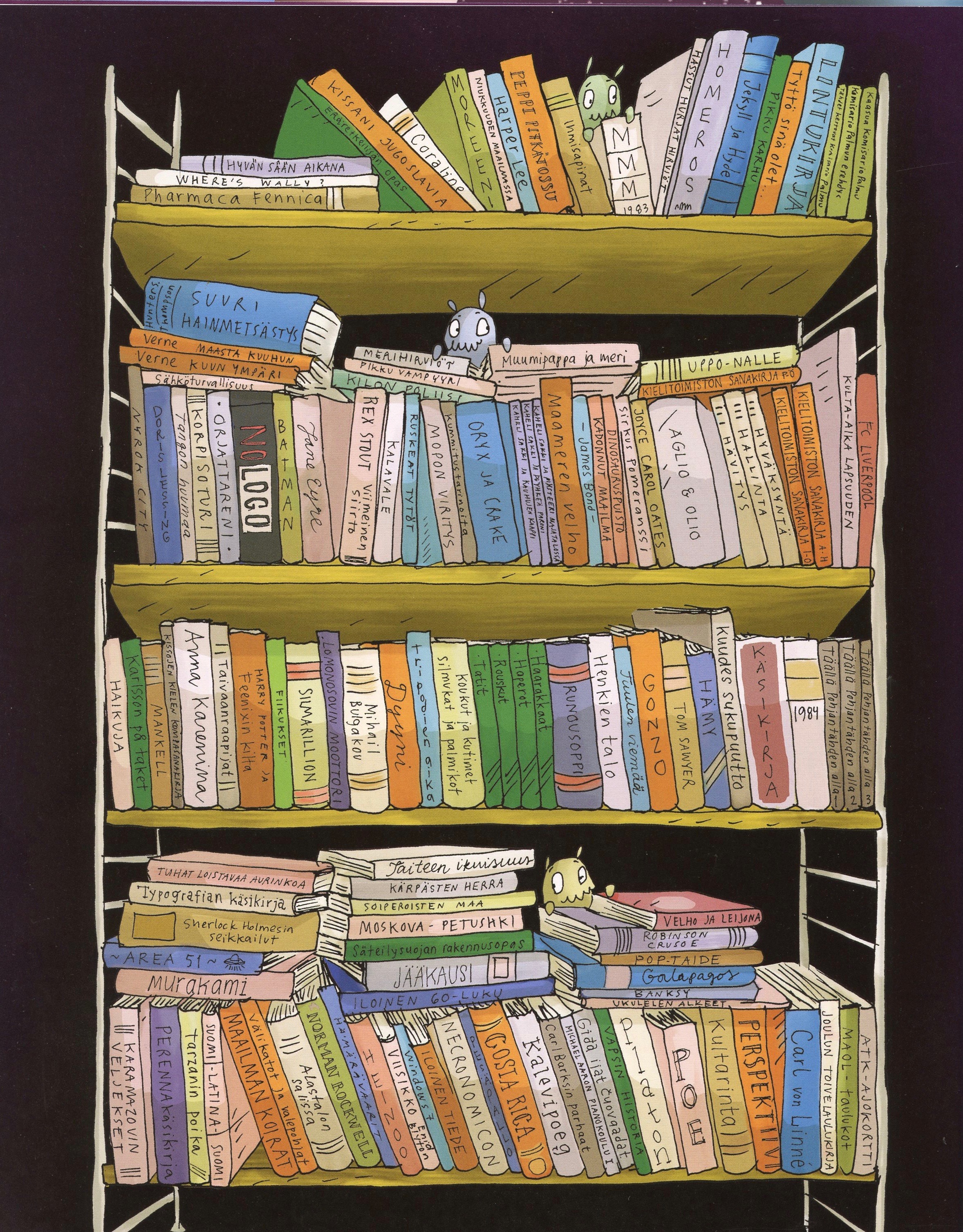 Lue lapselle, satsaa tulevaisuuteen
Koko perheen yhteinen lukuharrastus viitoittaa lapsen elämää enemmän kuin vanhempien tulotaso > tavaran sijasta aikaa lapselle! 

Yhteiset lukuhetket ovat kuin talletuksia 
    korkeakorkoiselle tilille, josta lapsi hyötyy pitkälle aikuisuuteen.
Kuv. Jenna Kunnas; Noora Kunnas: Hämärävaarit, Otava 2018
Varhainen perhelukeminen antaa lapselle hyvät eväät elämään
Rikas sanavarasto > itseilmaisu
Identiteetti, minäkuva
Päiväkotiin/ kouluun sopeutuminen > ryhmäytyminen
Kaverisuhteet > empatia
Rauhoittuminen
Kuv. Leena Lumme; Suomen lasten Runotar, Otava
Kirjavinkkauksen uudet haasteet?
Vanhempien kirjavinkkaus kiinnostavasti lasten- ja nuortenkirjoista?

Sanna Siltanen: Osallistava, toiminnallinen kirjavinkkaus 
Vrt. perinteinen passiivinen kirjavinkkaus > huomioi myös erityislapset, keskittymisvaikeudet ym. 

Ruotsin malli: kirjastopedagogi luokanopettajan apuna oppitunnilla
Kielitietoinen kirjallisuuskasvatus
Monikielinen suomalainen yhteiskunta
Lapsella voi olla useampi kotikieli
Kantasuomalaisten lasten haasteet kielen oppimisessa ja tuottamisessa tai keskittymisessä
Kielen monet mahdollisuudet
> eri kielien arvostus
Lukulumo  äänikuvakirjapalvelu varhaiskasvatukseen 2018
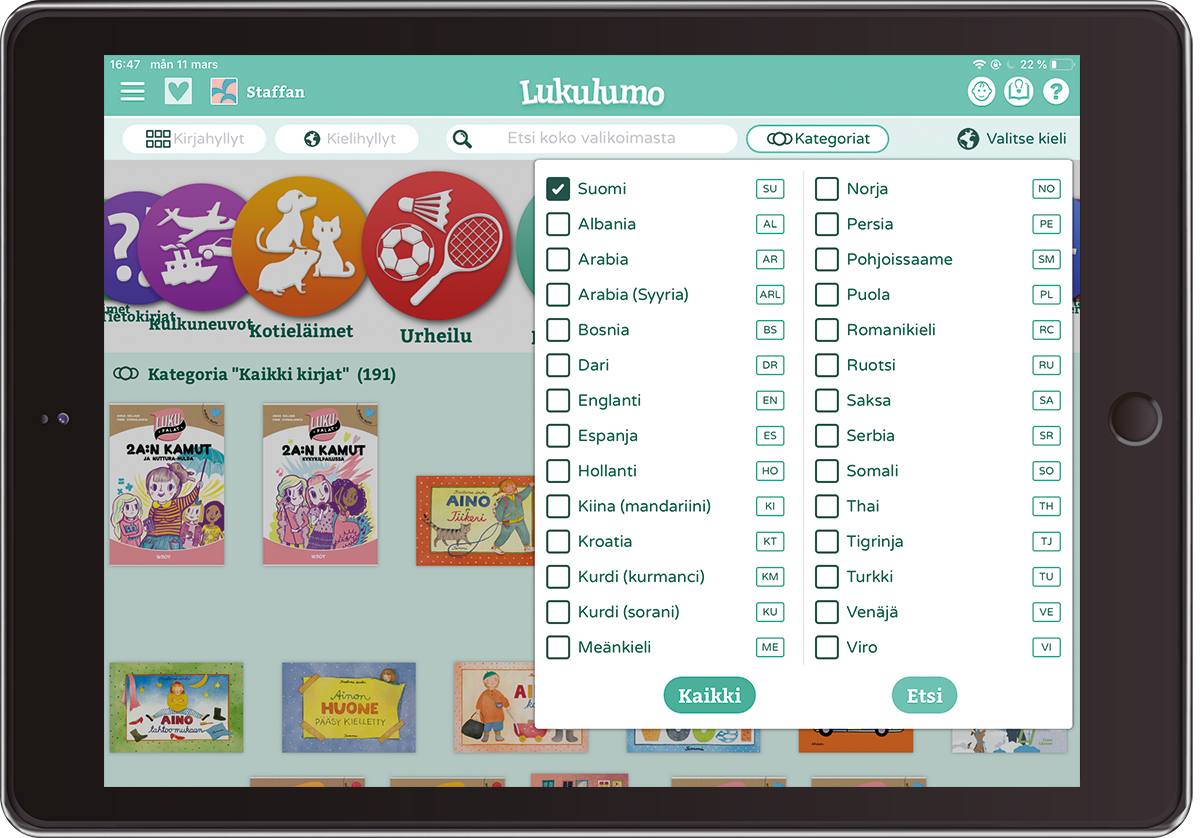 Kielileikkiä ja anarkiaa
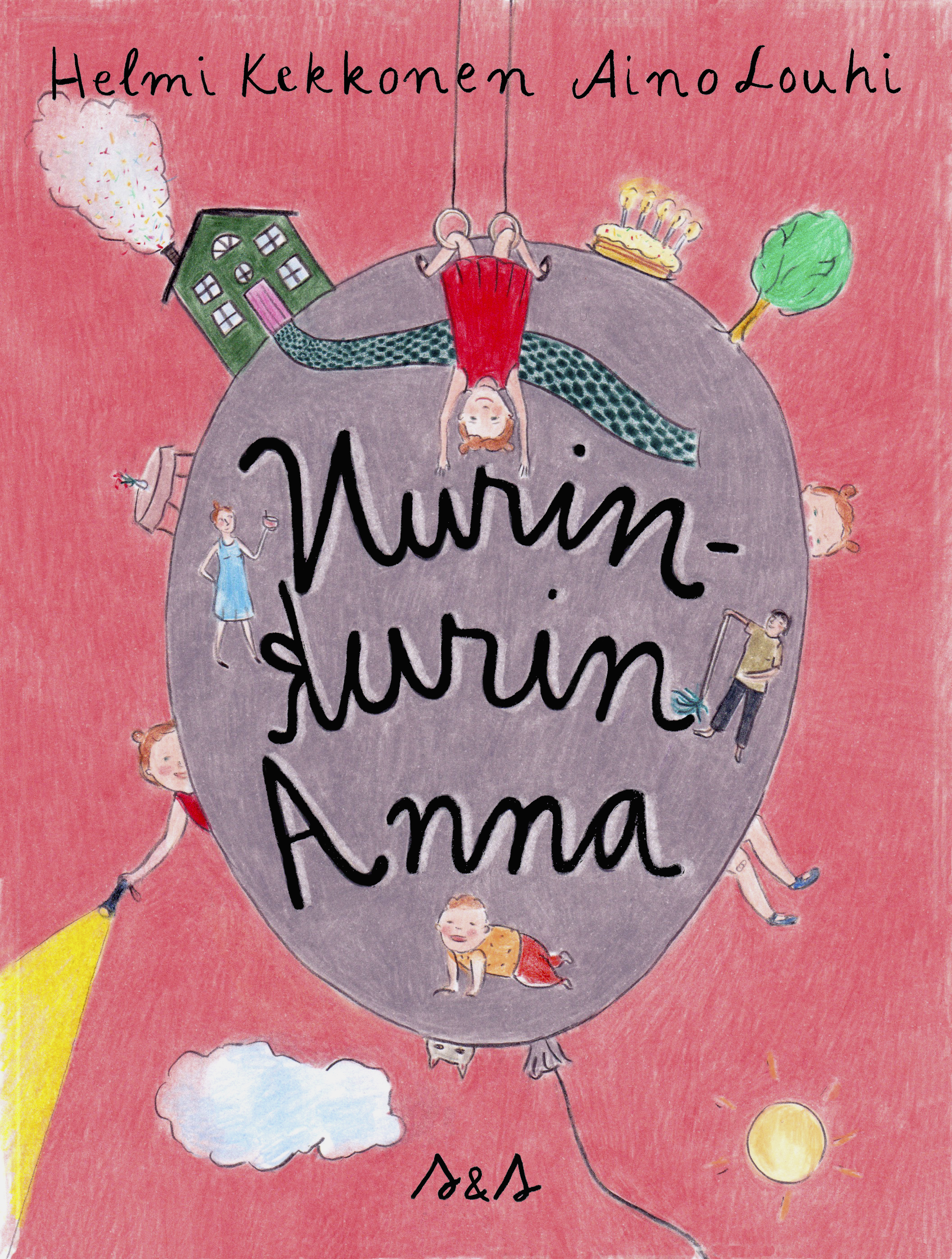 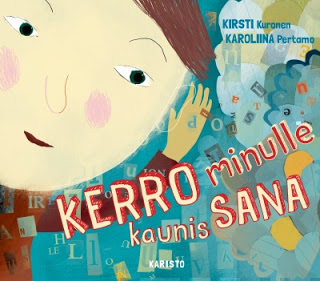 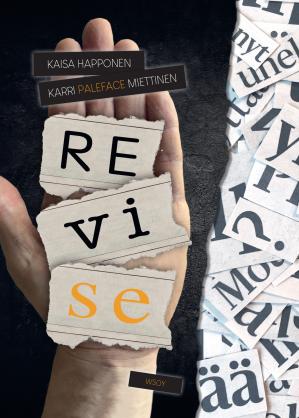 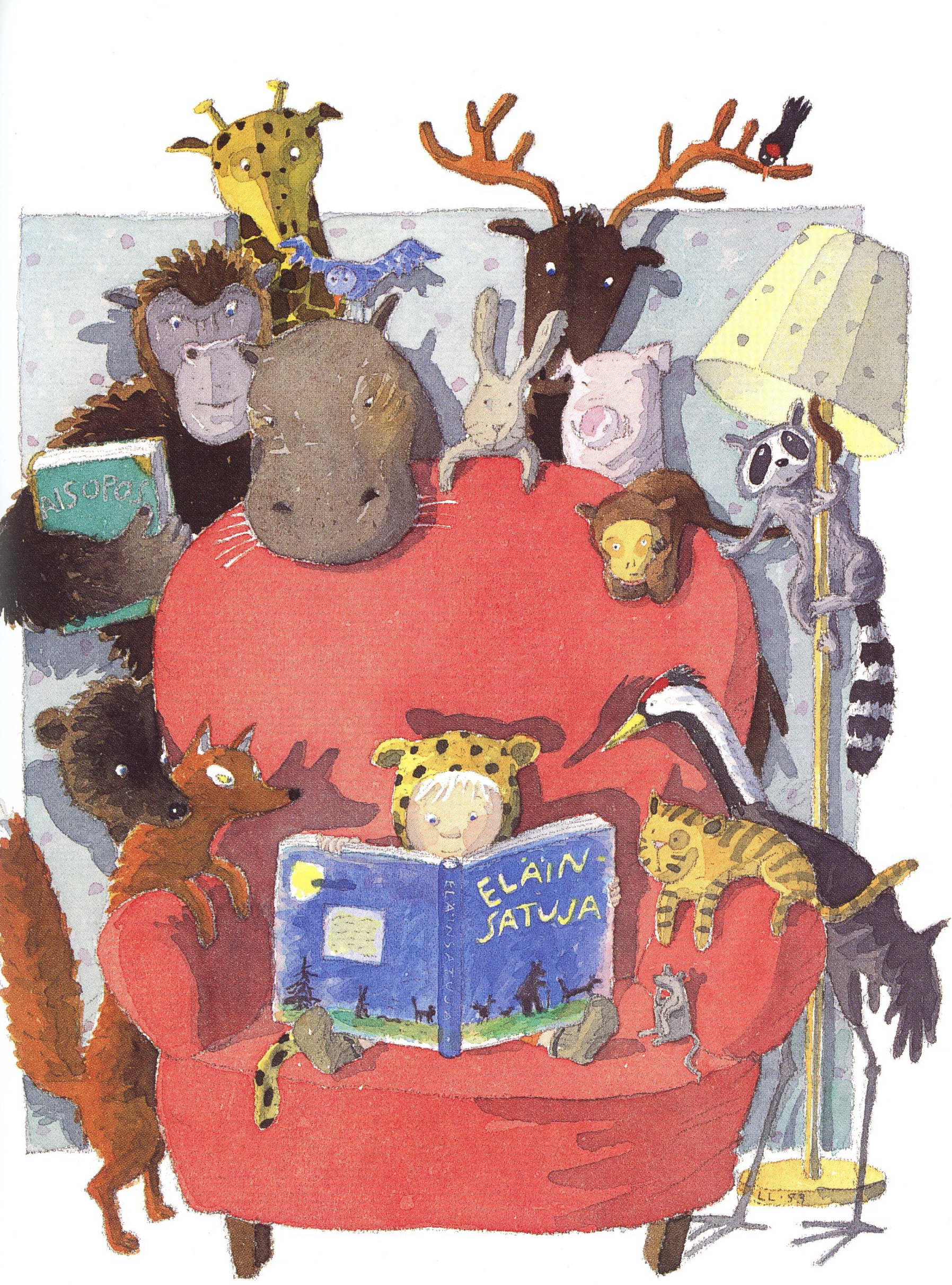 Kuinka lapsen ja nuoren lukuhimo syntyy?
*Sopivan kirjan ja sopivan 
lukijan sattumanvaraisista
kohtaamisista

* Aikuisen kiinnostus lapsen 
lukemia kirjoja kohtaan 
* Herkkyyskausien tunnistaminen
* lukevan aikuisen malli
Kuv. Leena Lumme: Suomen lasten Runotar, Otava
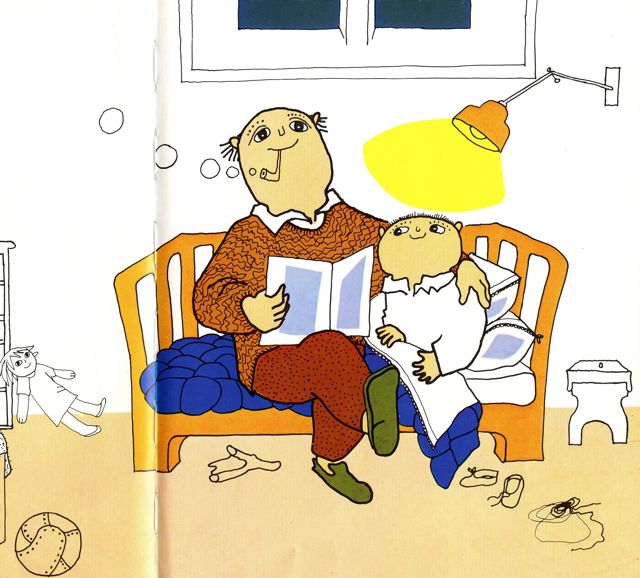 Malli lukevasta aikuisesta
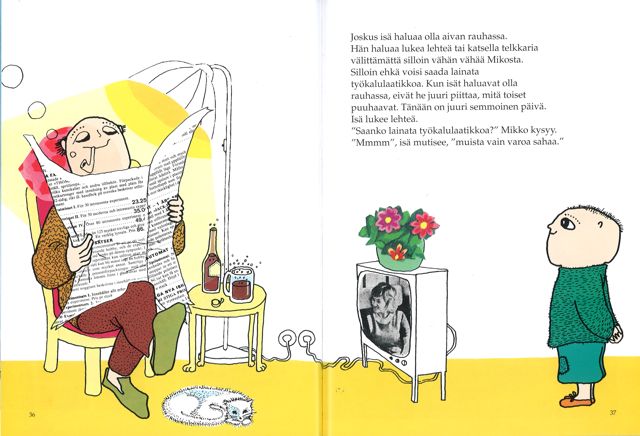 Gunilla Bergström: Mikko Mallikas on oikukas, Weilin+Göös 1977
Gunilla Bergström: Mikko Mallikas rakentaa helikopterin, Weilin+Göös 1977
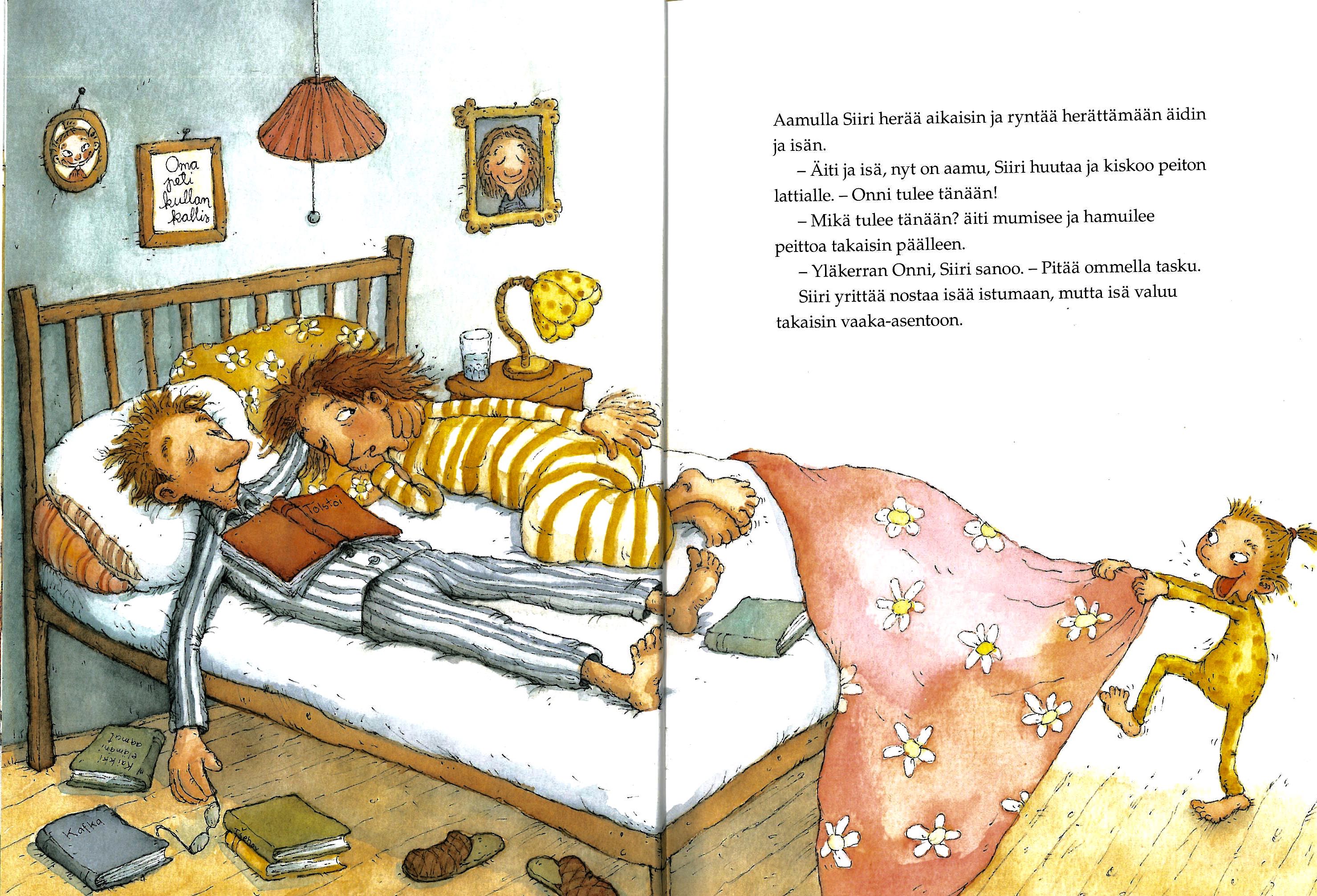 Kuv. Mervi Lindman; Tiina Nopola: Siiri ja lumimies, Tammi  2012
Salla Savolainen: Voi Mokomaa, WSOY 2005
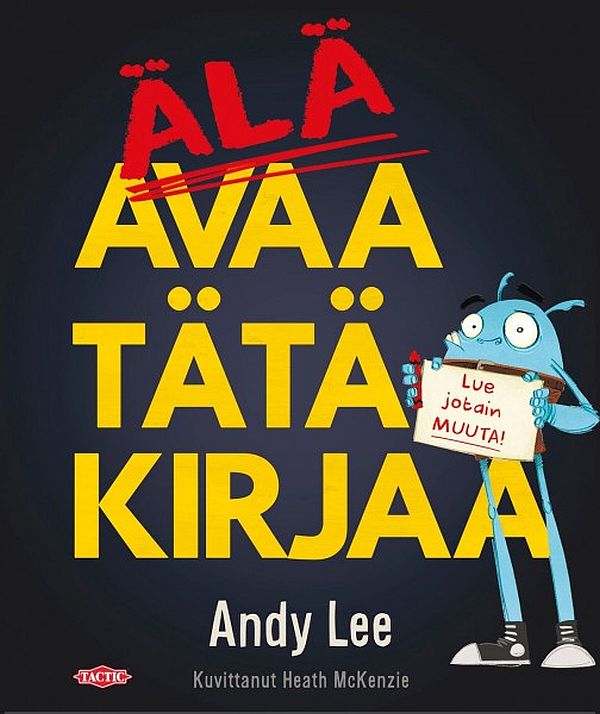 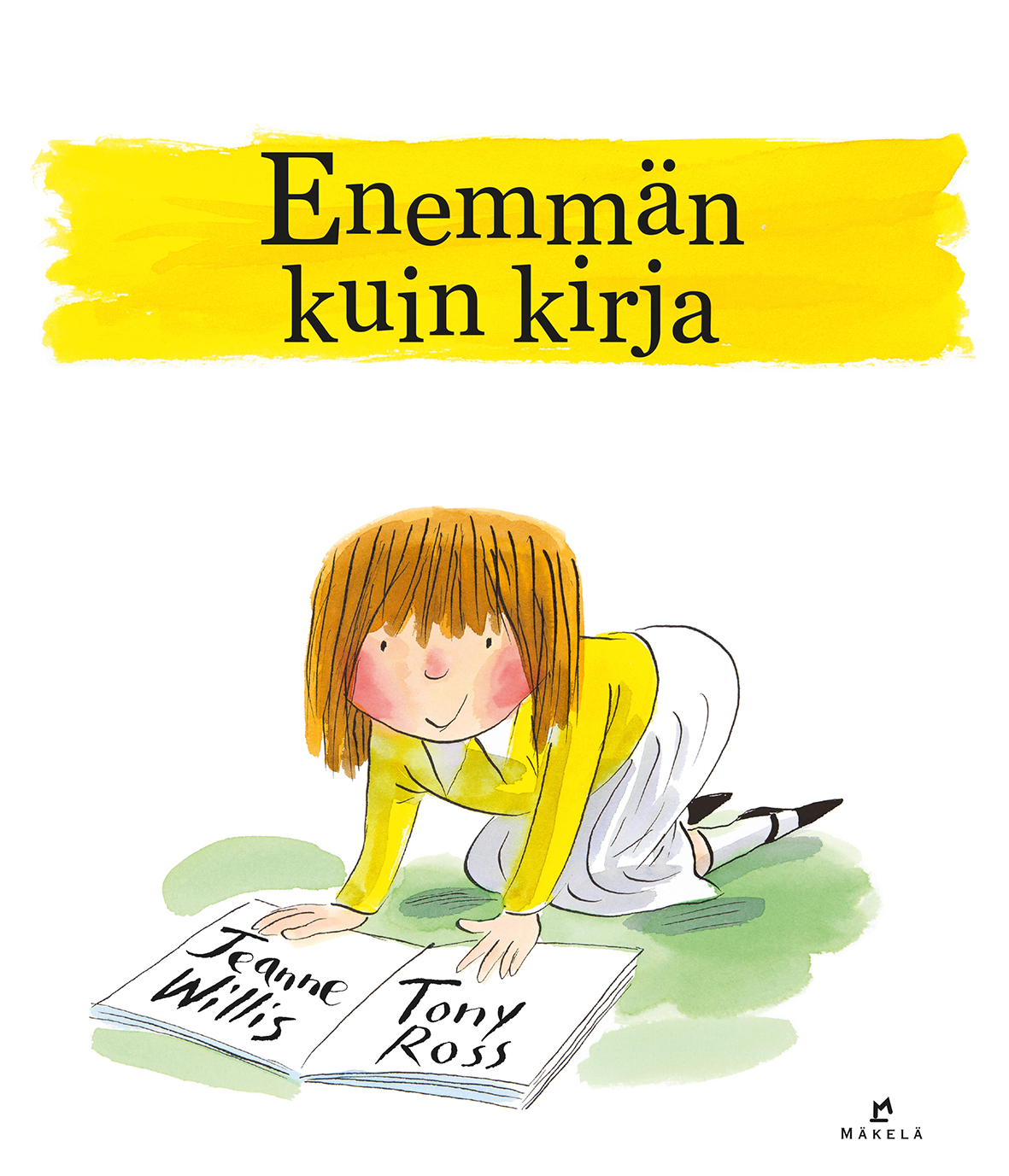 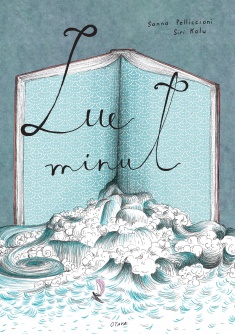 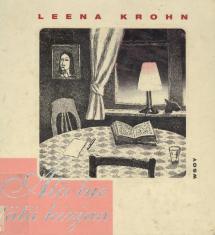 kirjasieluisuus
– Kirjasieluisuus on kuin siipipari selässä tai jättiläisen saappaat, joilla harppoa peninkulma kerrallaan,  – – Kolmas silmä ja taito katsoa menneeseen. Voima ja mahdollisuus yhdessä paketissa.
Anne Leinonen: Kirjanoita, WSOY 2017
Lukevat tytöt
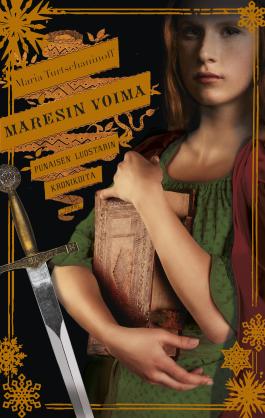 ”Lukeminen on aina 
auttanut minua 
ymmärtämään 
maailmaa 
paremmin.”

Maresi
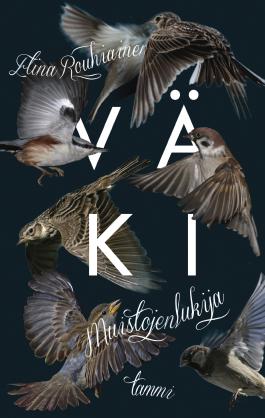 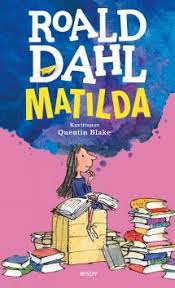 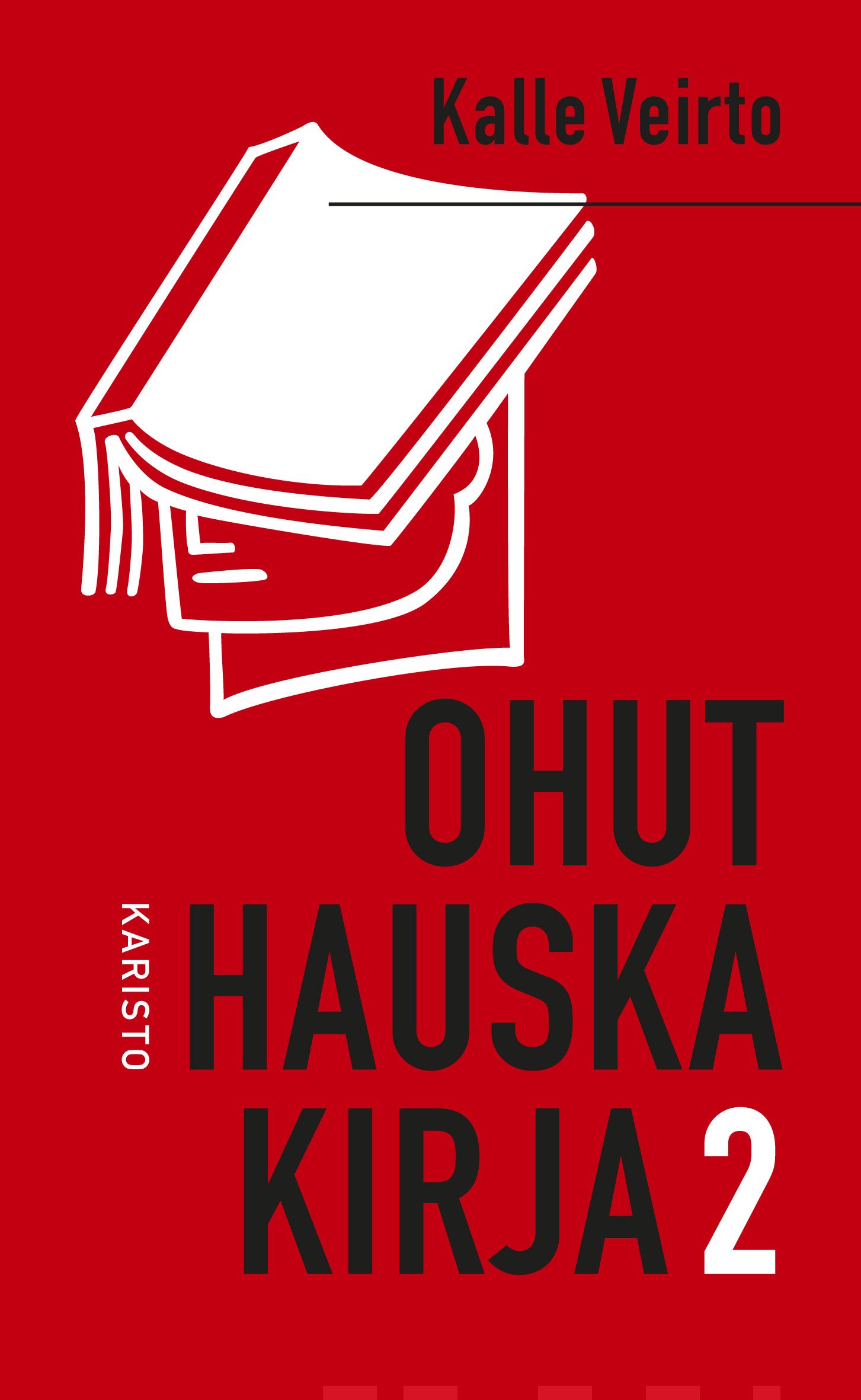 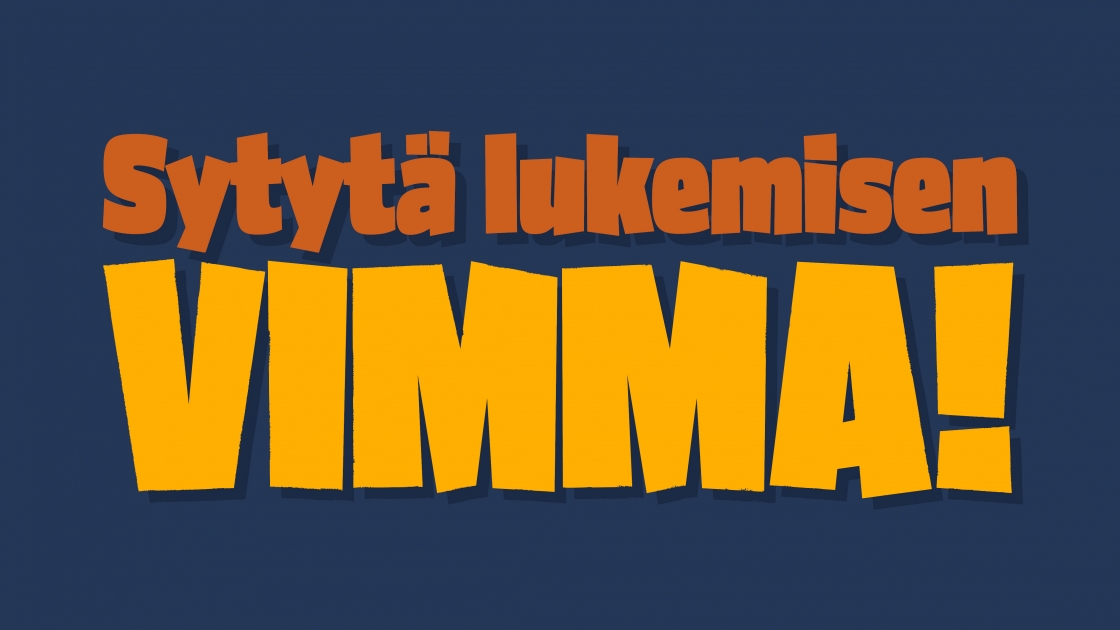 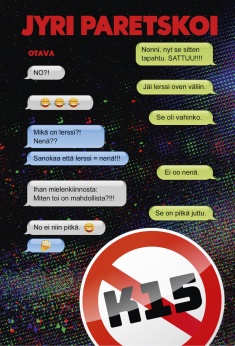 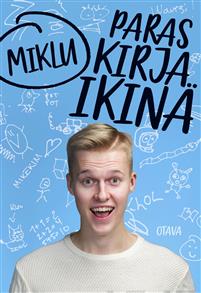 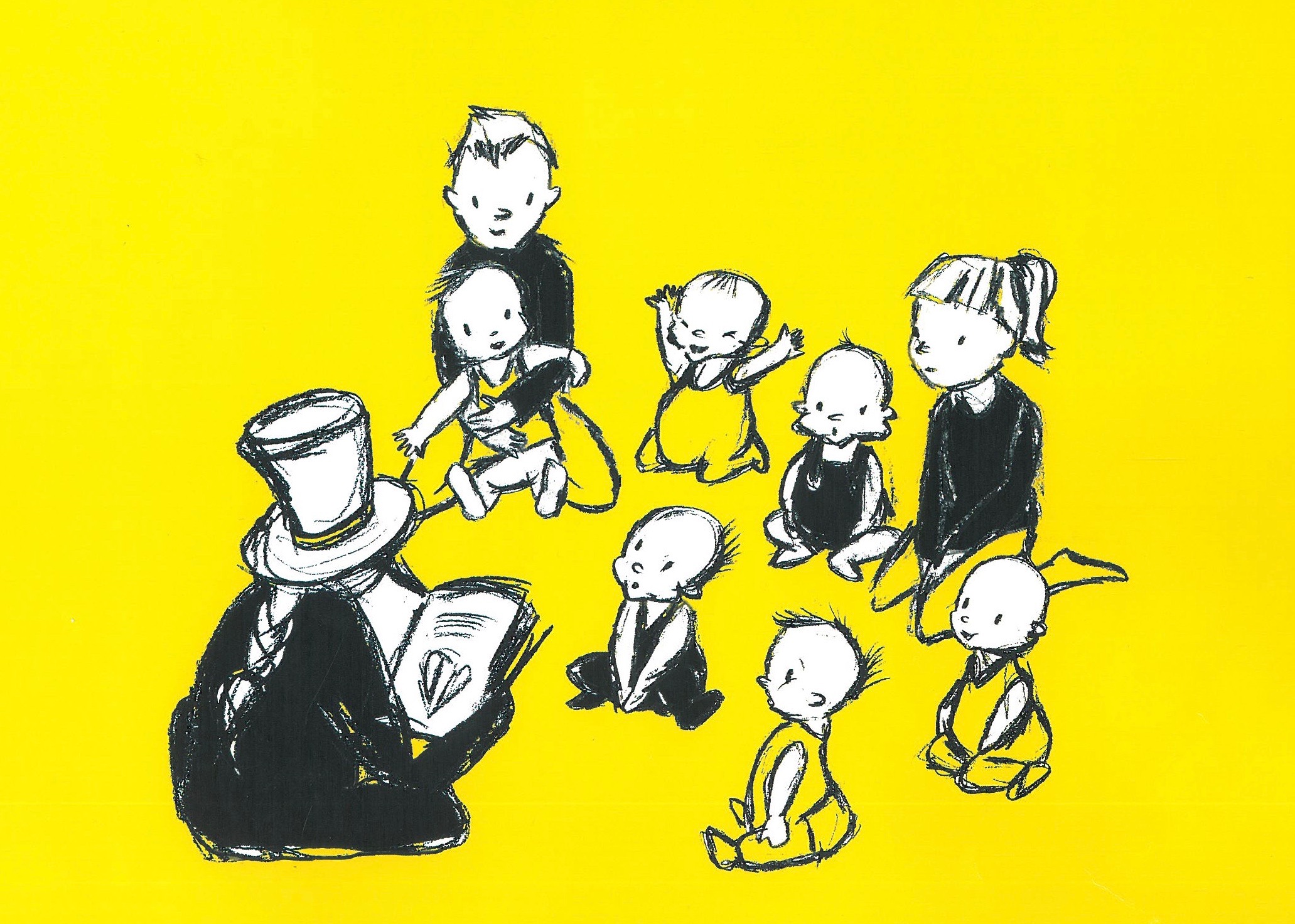 Kiitos!                            Kommentteja ?
Kuv. Tiina Rumpunen/ Lukukeskuksen  Lukuleikki-hanke 2003–2005
Lisää tietoa, kritiikkejä, keskustelua ja tutkimusta lasten- ja nuortenkirjoista ja lukemisesta:

* PHH:n Lastenkirjahylly-blogi
* Onnimanni-lehti & Lastenkirjainstituutti
* Lukukeskus
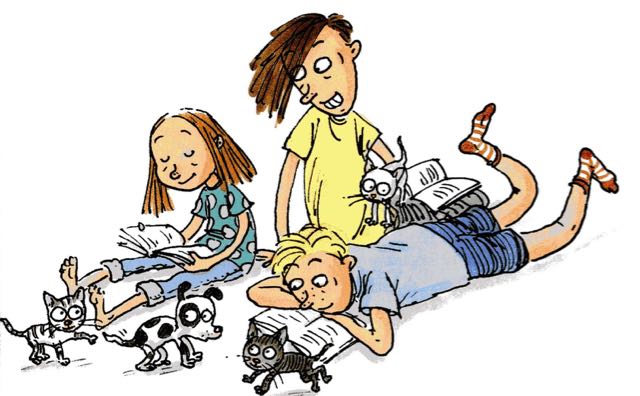 Kuv. Christel Rönns; Jukka-Pekka Palviainen: Allu ja salainen ihailija, WSOY 2017